Артикуляційна гімнастика для звука Л “ Весела гусінь”
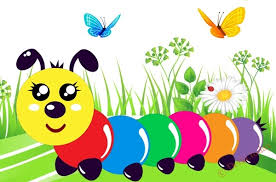 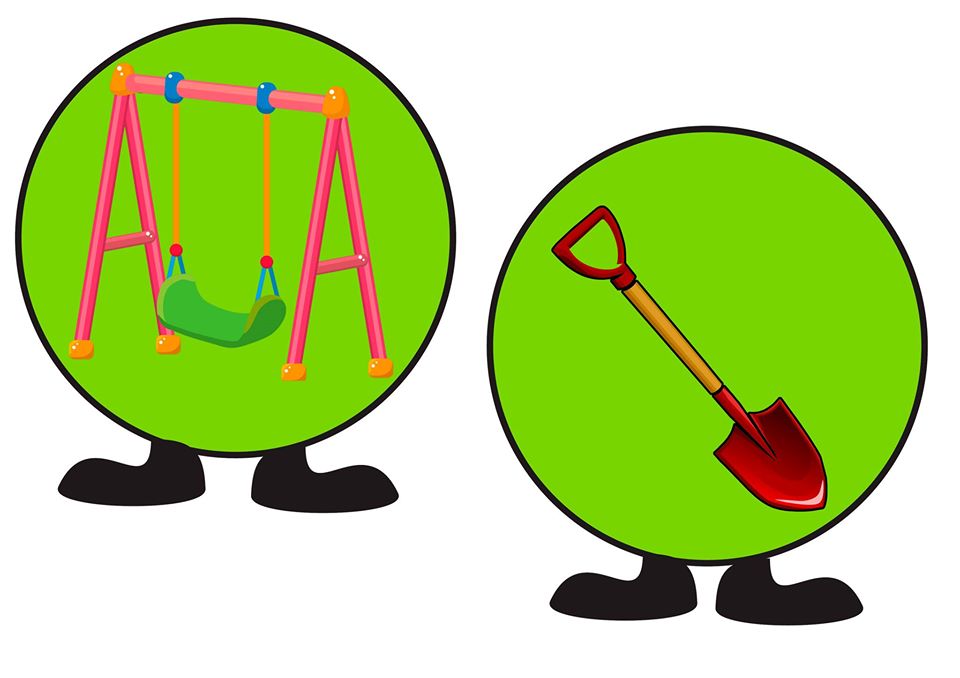 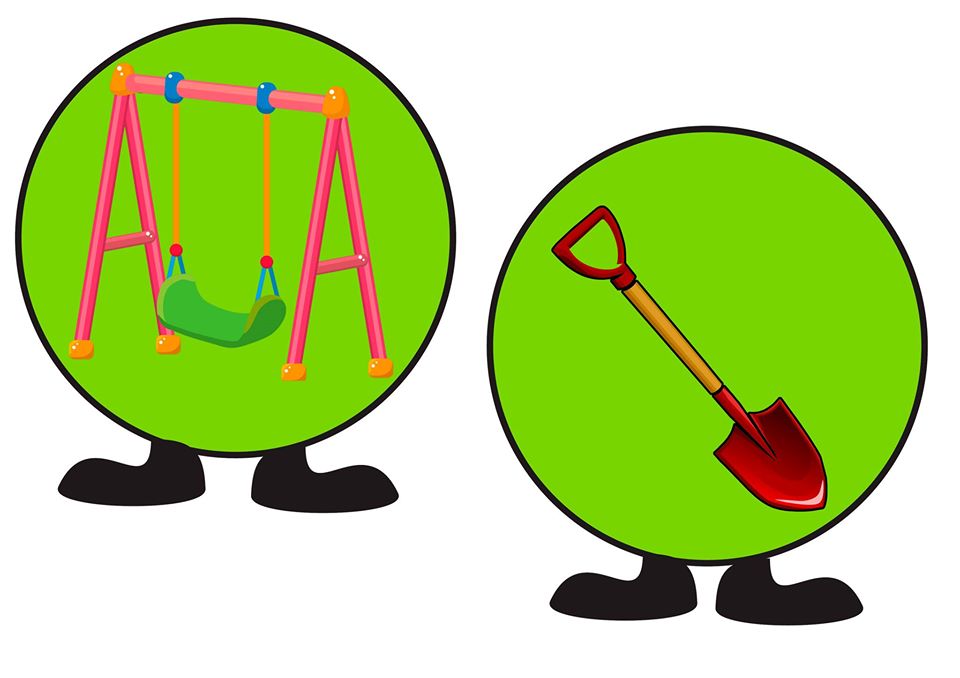 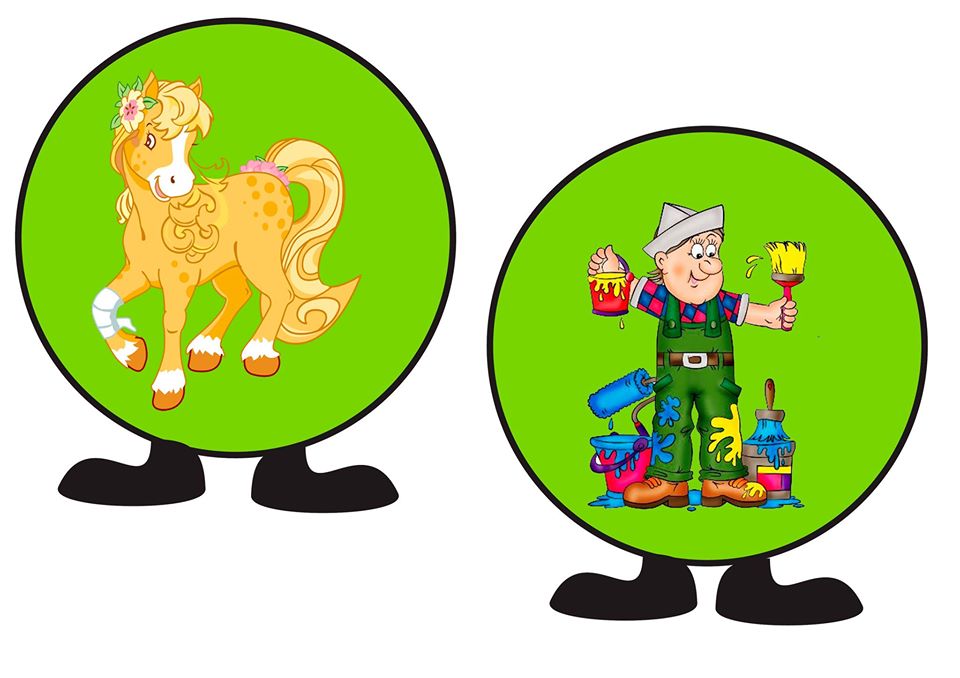 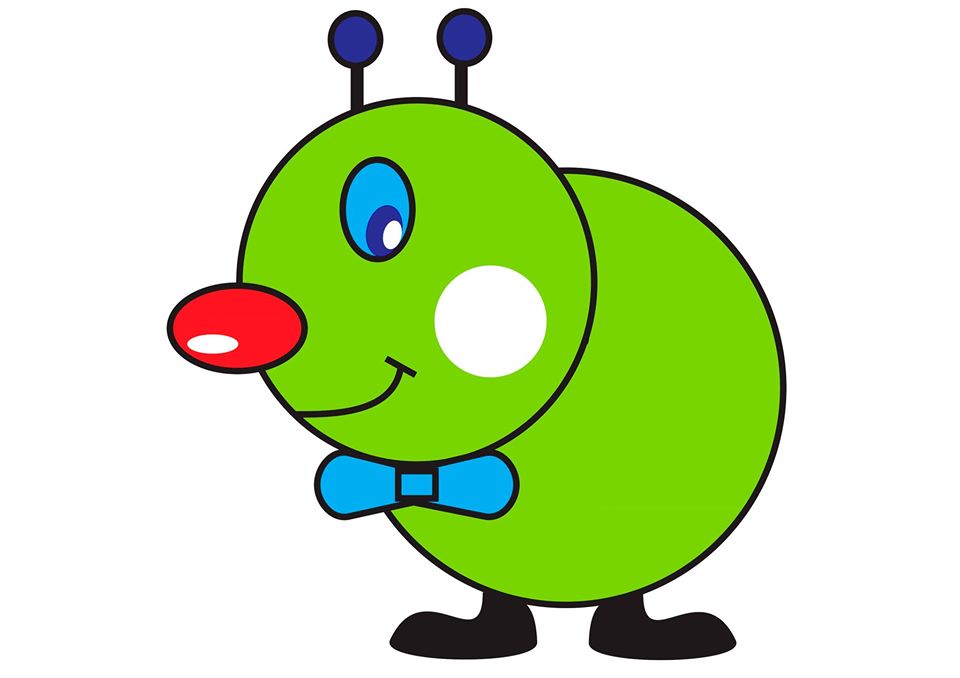 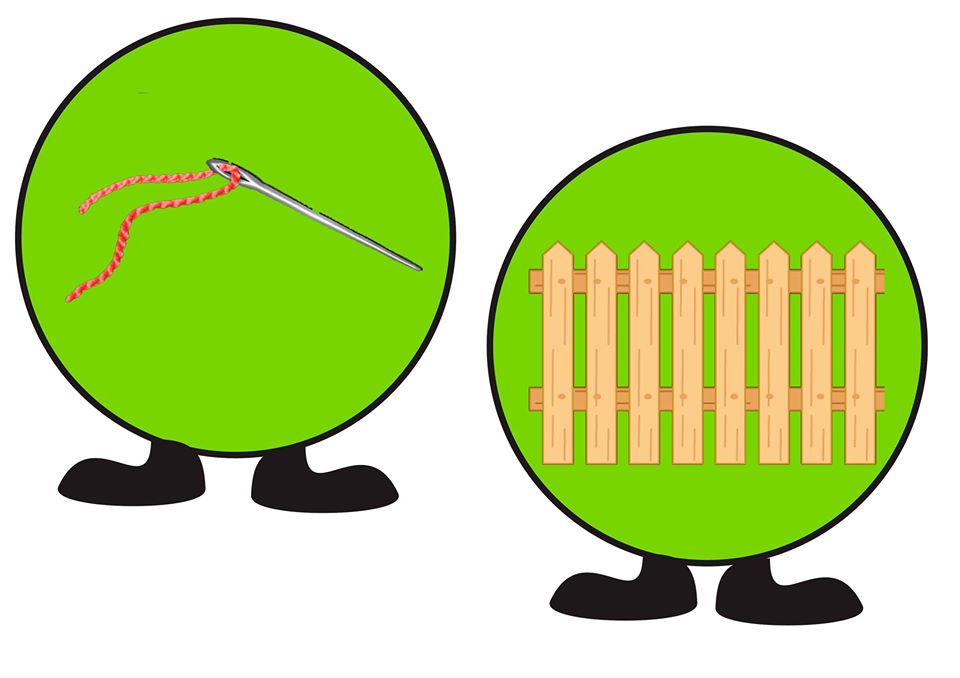 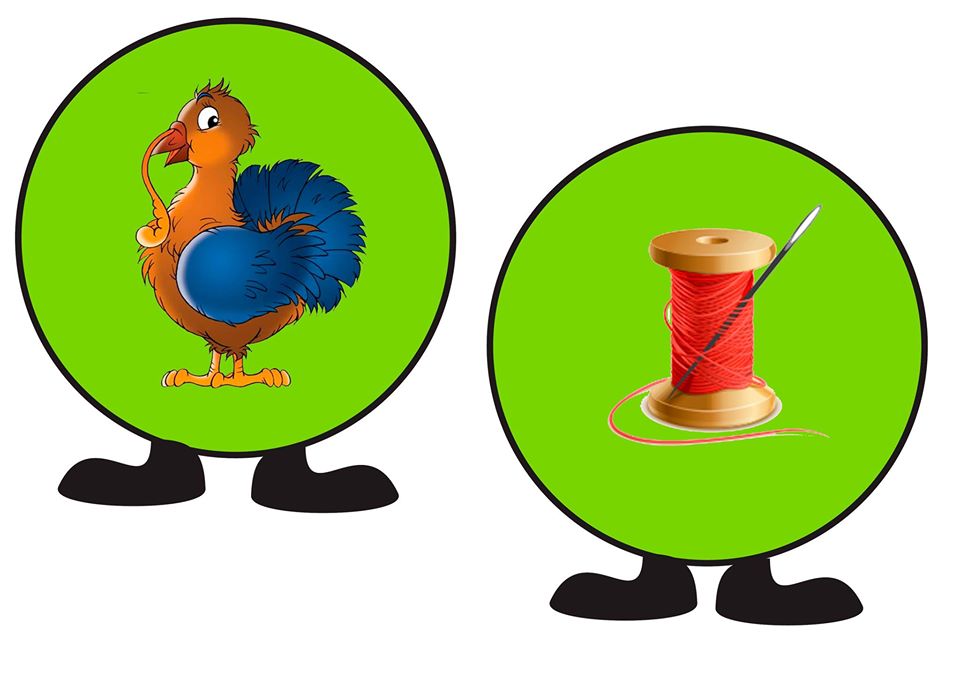 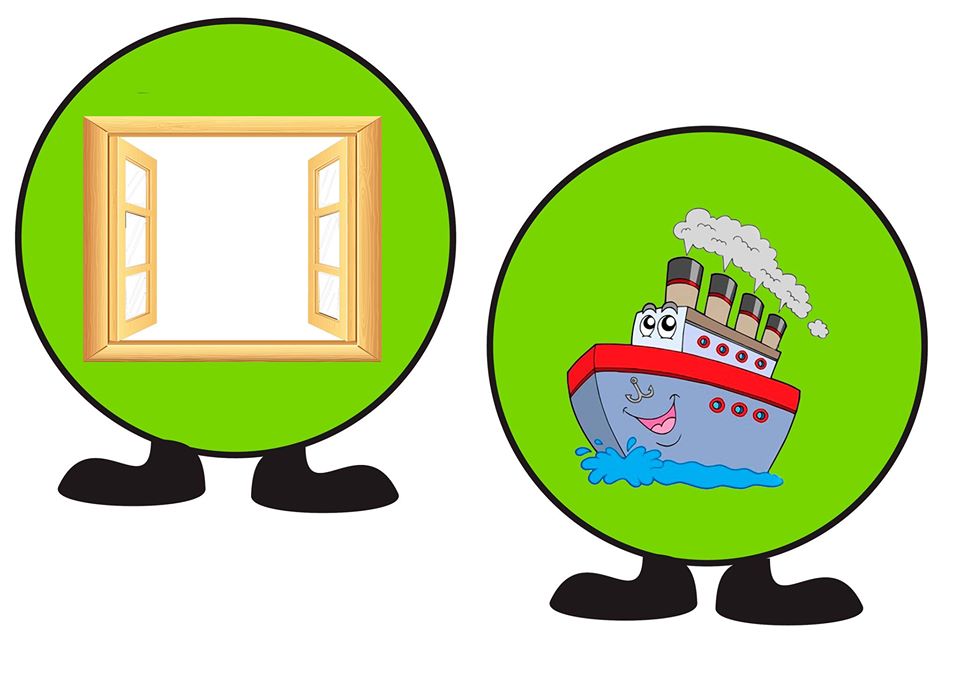 МОЛОДЕЦЬ
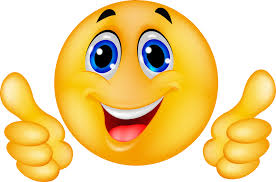